Odpadní vody
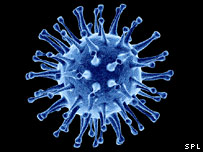 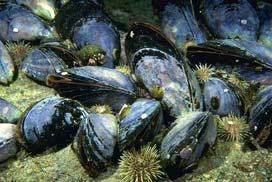 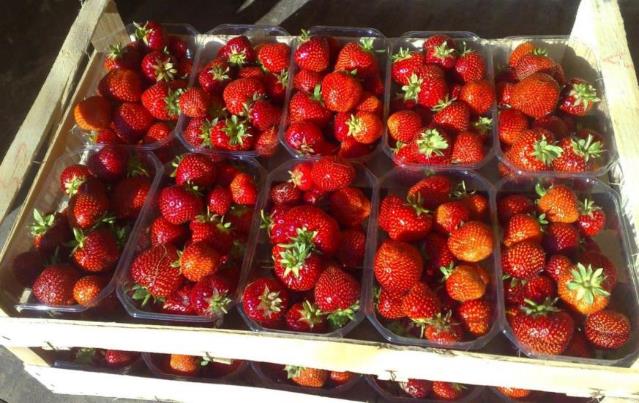 Petra Vašíčková
pvasickova@sci.muni.cz
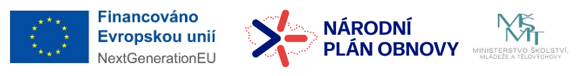 1
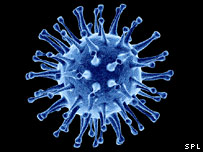 Epidemiologický přístup k odpadním vodám (WBE)
SARS-CoV-2
(https://en.wikipedia.org/wiki/History_of_coronavirus)
Vylučování stolicí až u 50 % infikovaných
neprokázán přenos fekálně-orální cestou (infekčnost viru ve stolici?)
neprokázán přenos kontaminovanou vodou – předpoklad inaktivace viru během procesů čištění odpadních vod

Průkaz RNA SARS-CoV-2 v moči (30 %)
 https://heis.vuv.cz/data/webmap/datovesady/projekty/
covmon/	docvystupy/Vsouhrn_COVMON-VI04000017_2022_final.pdf
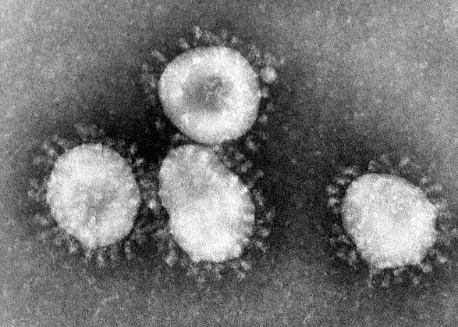 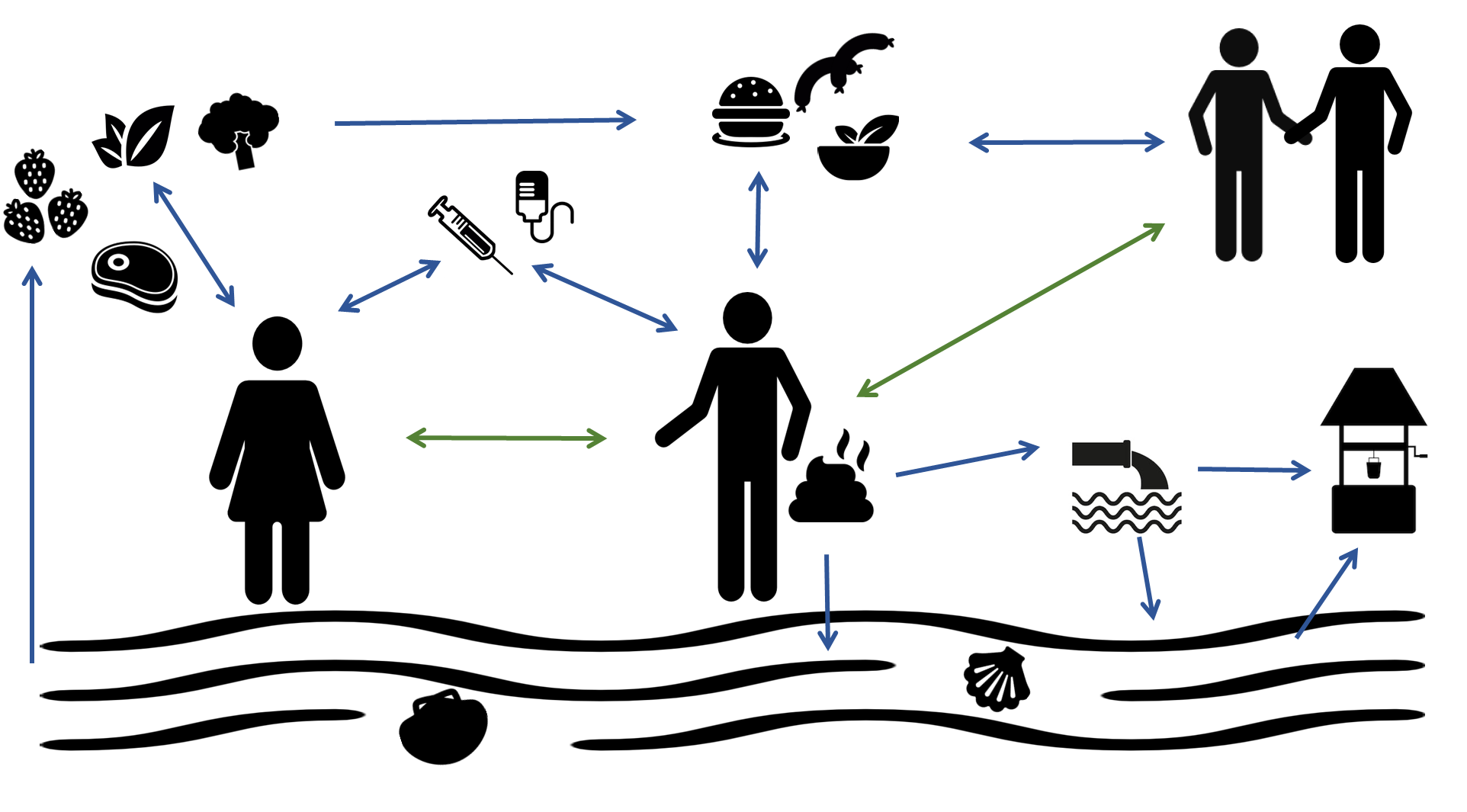 2
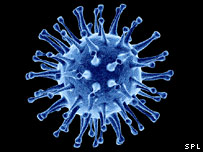 Epidemiologický přístup k odpadním vodám (WBE)
Projekt SOVAK (14.4. – 6.5.2020)
Primární zaměření projektu
posoudit současnou epidemiologickou situaci – SARS-CoV-2
stanovit míru výskytu SARS-CoV-2 v odpadních vodách v ČR
posoudit míru rizika přenosu SARS-CoV-2 ve spojení s odpadní vodou
Analyzované vzorky
7 ČOV, 2 × 28 vzorků (interval 3 týdny)
voda na přítoku, během čistírenského procesu a na odtoku z ČOV
anonymní vzorky
adaptace akreditované metody (Mlejnkova et al., 2020)
3
[Speaker Notes: Sdružení oboru vodovodů a kanalizací ČR
Vilém Žák]
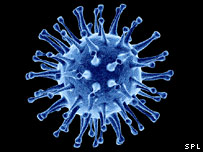 Výsledky projektu SOVAK – RNA SARS-CoV-2
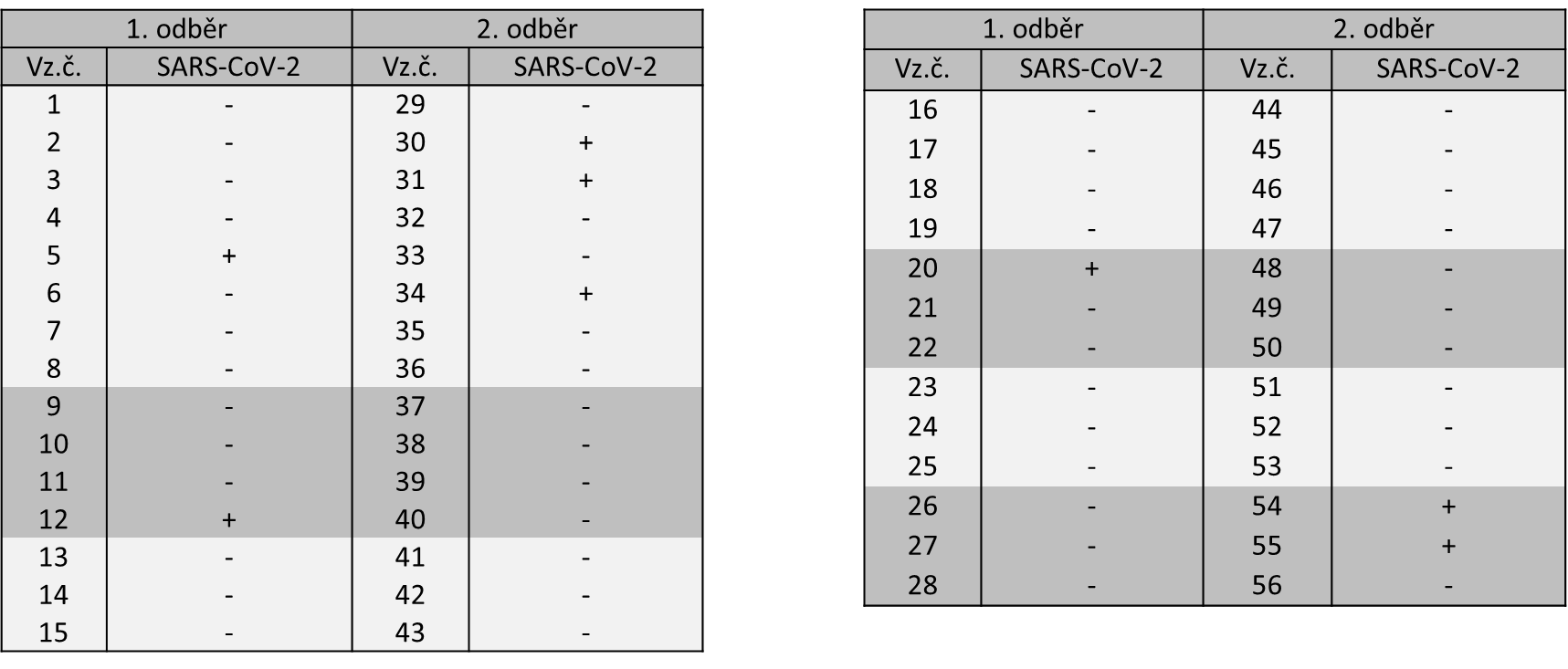 negativní, + pozitivní výsledek; Vašíčková a kol., 2020
4
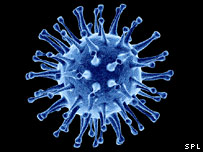 Epidemiologický přístup k odpadním vodám (WBE)
VI04000017 - VYUŽITÍ MONITORINGU ODPADNÍCH VOD JAKO NÁSTROJE VČASNÉHO VAROVÁNÍ PŘED VZNIKEM EPIDEMIOLOGICKÉ SITUACE (2021-2022, MV0/VI)
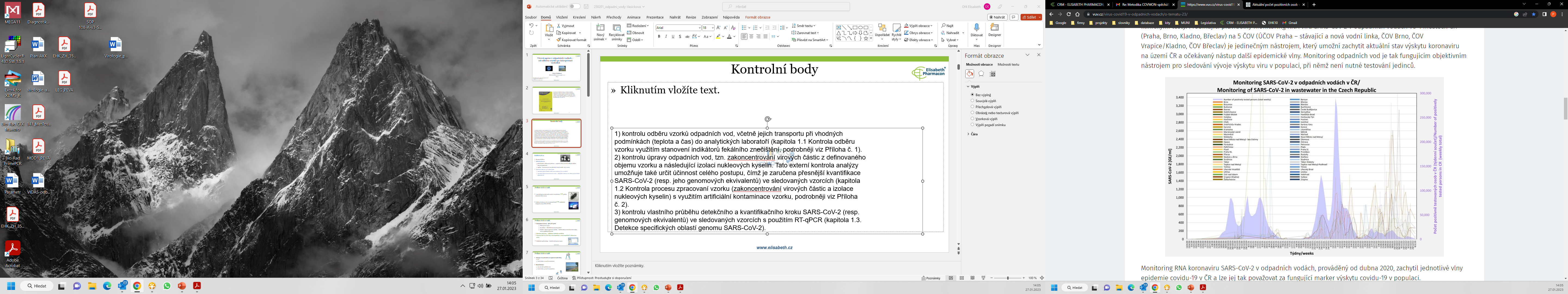 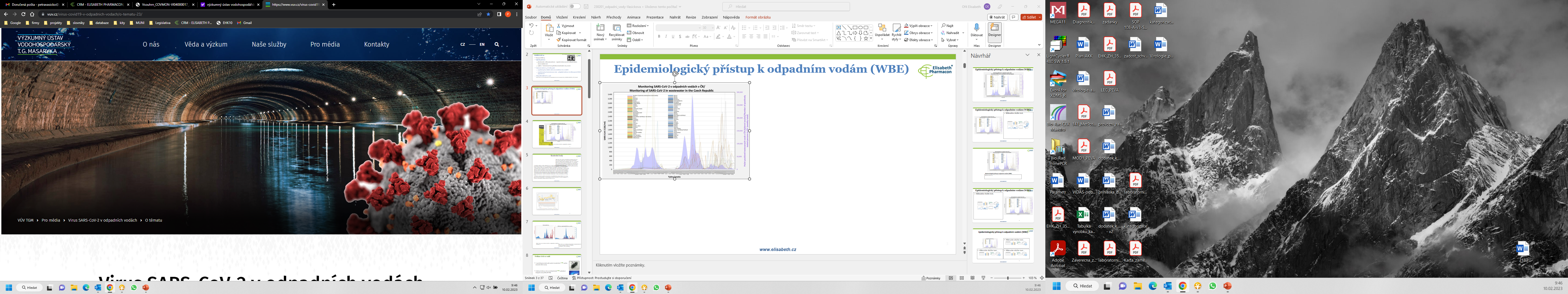 https://www.vuv.cz/virus-covid19-v-odpadnich-vodach/o-tematu-23/
5
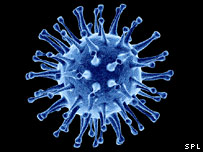 Epidemiologický přístup k odpadním vodám (WBE)
VI04000017 - VYUŽITÍ MONITORINGU ODPADNÍCH VOD JAKO NÁSTROJE VČASNÉHO VAROVÁNÍ PŘED VZNIKEM EPIDEMIOLOGICKÉ SITUACE (2021-2022, MV0/VI)
Vašíčková, Hrdý, Krásna, Sovová, Gharwalová, Mlejnková. Metodický postup analýzy odpadních vod na přítomnost specifických oblastí genomu SARS-CoV-2. Metodický postup 141, 2022.
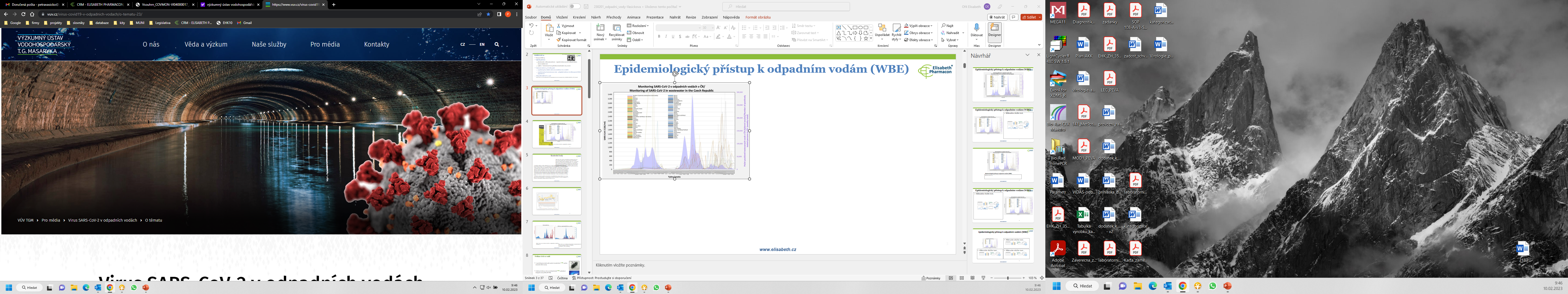 https://www.vri.cz/vyzkum/databaze-aplikovanych-vysledku/
https://www.vuv.cz/virus-covid19-v-odpadnich-vodach/o-tematu-23/
6
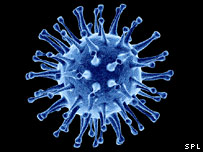 Metodický postup
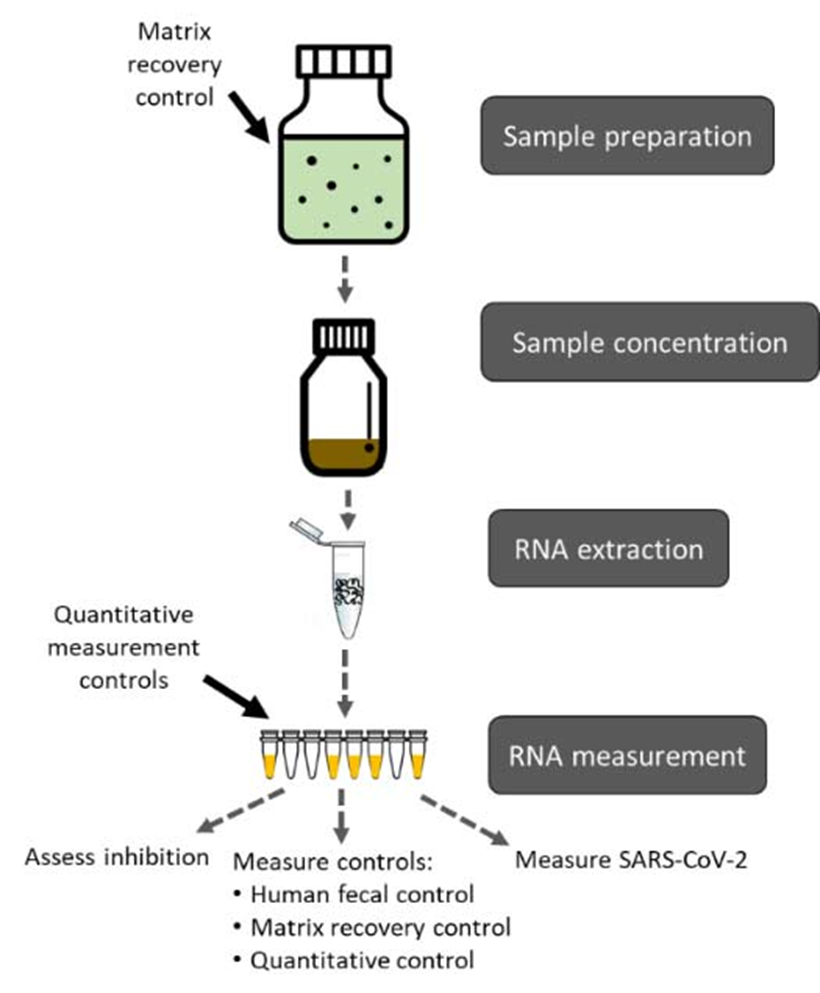 Výběr vhodné metody
Řádný odběr vzorku
Transport vzorku do laboratoře × stabilita vzorku
Systém kontrol celého postupu
kontrola odběru vzorku a podmínek transportu do laboratoře (preanalytická fáze)
kontrola zpracování vzorku v laboratoři (analytická fáze)
kontrola detekčního a kvantifikačního kroku (analytická fáze)
Charakteristika metodického postupu a mezilaboratorní porovnání
Řádná interpretace výsledků
Statistická analýza dat
Faktory ovlivňující výsledky
https://www.cdc.gov/nwss/testing.html
7
7
[Speaker Notes: Odběr 18 (malé čov) x 24 (velké čov) hod, vzorek na nátoku na ČOV
Chlazený v temnu
PEG ihned po nátoku]
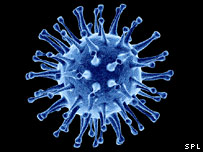 Metodický postup
Výběr vhodné metody
vzorky odpadních vod uměle kontaminovány definovaným množstvím vybraných virových agens (5 × 106 GE), výpočet účinnosti
důraz – uživatelsky jednoduchá metoda, dostupné vybavení/reagencie, cena, rychlost
8
8
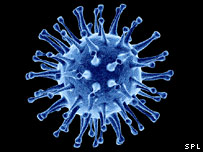 Epidemiologický přístup k odpadním vodám (WBE)
SARS-CoV-2
(https://en.wikipedia.org/wiki/History_of_coronavirus)
Vylučování stolicí až u 50 % infikovaných
neprokázán přenos fekálně-orální cestou (infekčnost viru ve stolici?)
neprokázán přenos kontaminovanou vodou – předpoklad inaktivace viru během procesů čištění odpadních vod

Průkaz RNA SARS-CoV-2 v moči (30 %)
 https://heis.vuv.cz/data/webmap/datovesady/projekty/
covmon/	docvystupy/Vsouhrn_COVMON-VI04000017_2022_final.pdf
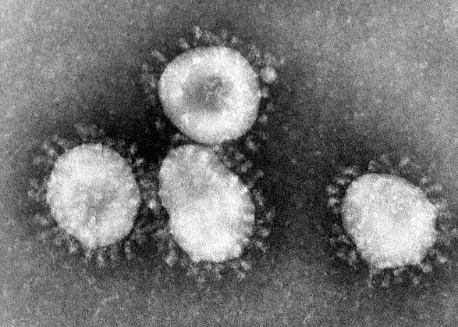 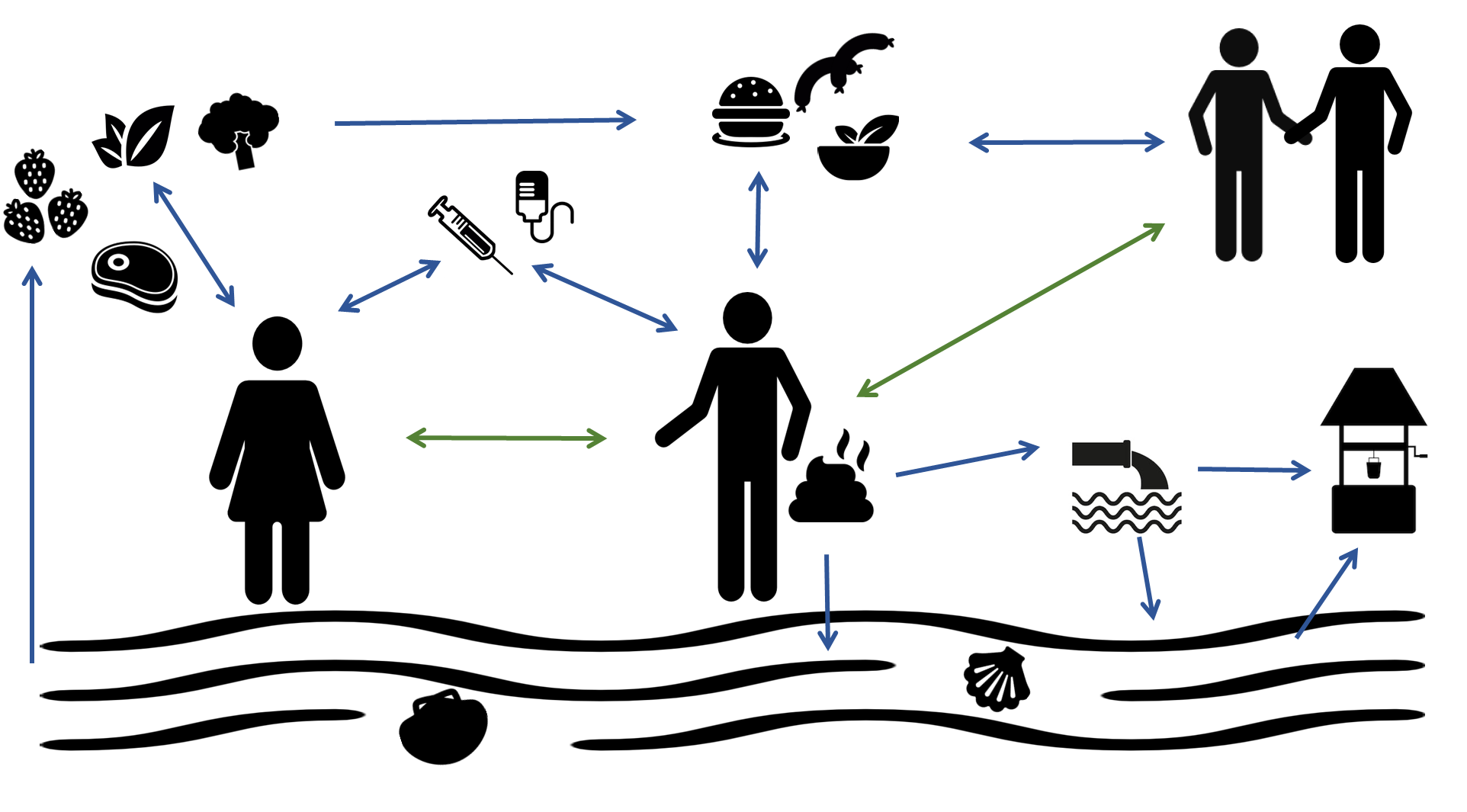 9
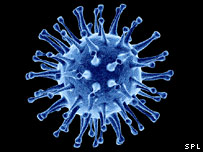 Epidemiologický přístup k odpadním vodám (WBE)
Projekt SOVAK (14.4. – 6.5.2020)
Primární zaměření projektu
posoudit současnou epidemiologickou situaci – SARS-CoV-2
stanovit míru výskytu SARS-CoV-2 v odpadních vodách v ČR
posoudit míru rizika přenosu SARS-CoV-2 ve spojení s odpadní vodou
Analyzované vzorky
7 ČOV, 2 × 28 vzorků (interval 3 týdny)
voda na přítoku, během čistírenského procesu a na odtoku z ČOV
anonymní vzorky
adaptace akreditované metody (Mlejnkova et al., 2020)
10
[Speaker Notes: Sdružení oboru vodovodů a kanalizací ČR
Vilém Žák]
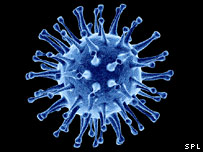 Výsledky projektu SOVAK – RNA SARS-CoV-2
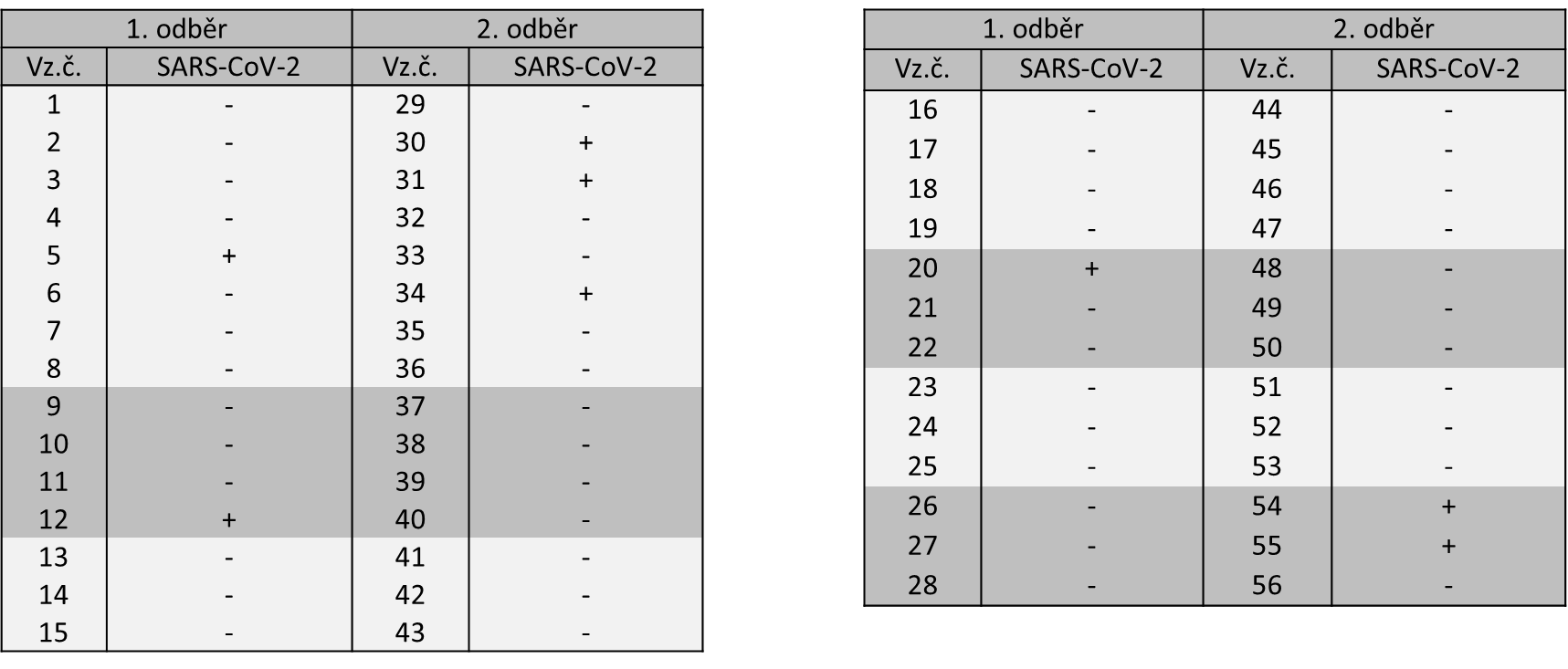 negativní, + pozitivní výsledek; Vašíčková a kol., 2020
11
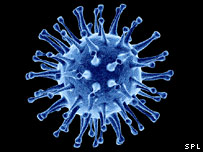 Epidemiologický přístup k odpadním vodám (WBE)
VI04000017 - VYUŽITÍ MONITORINGU ODPADNÍCH VOD JAKO NÁSTROJE VČASNÉHO VAROVÁNÍ PŘED VZNIKEM EPIDEMIOLOGICKÉ SITUACE (2021-2022, MV0/VI)
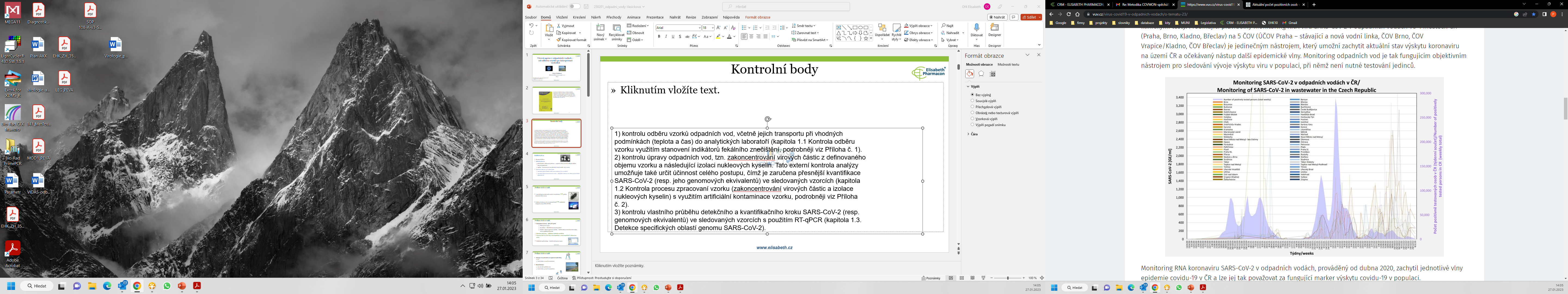 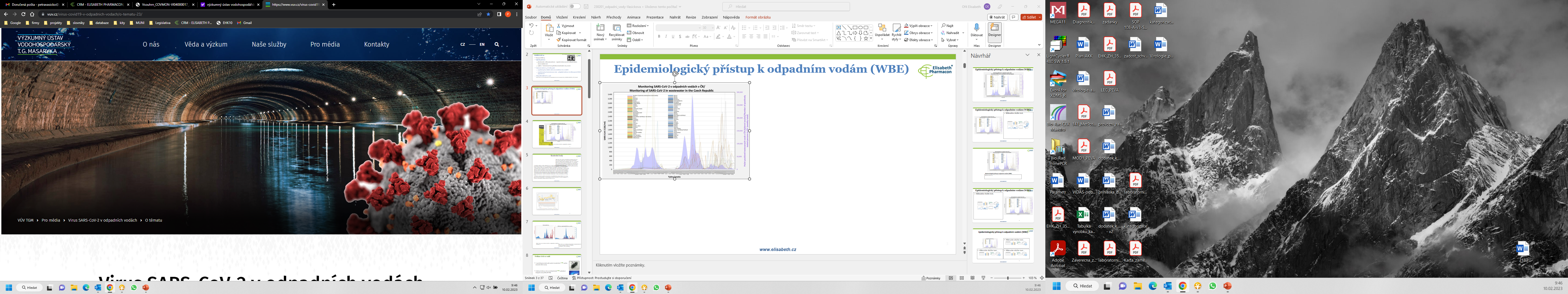 https://www.vuv.cz/virus-covid19-v-odpadnich-vodach/o-tematu-23/
12
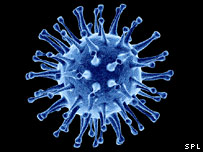 Epidemiologický přístup k odpadním vodám (WBE)
VI04000017 - VYUŽITÍ MONITORINGU ODPADNÍCH VOD JAKO NÁSTROJE VČASNÉHO VAROVÁNÍ PŘED VZNIKEM EPIDEMIOLOGICKÉ SITUACE (2021-2022, MV0/VI)
Vašíčková, Hrdý, Krásna, Sovová, Gharwalová, Mlejnková. Metodický postup analýzy odpadních vod na přítomnost specifických oblastí genomu SARS-CoV-2. Metodický postup 141, 2022.
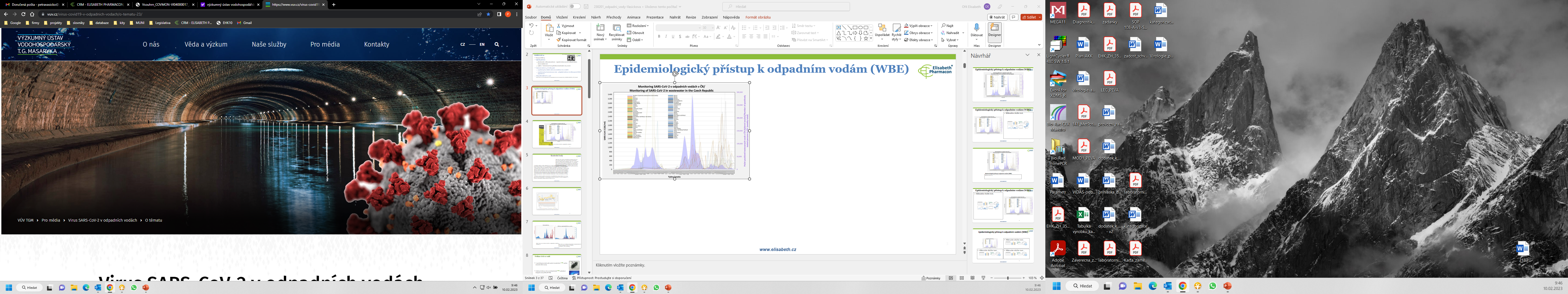 https://www.vri.cz/vyzkum/databaze-aplikovanych-vysledku/
https://www.vuv.cz/virus-covid19-v-odpadnich-vodach/o-tematu-23/
13
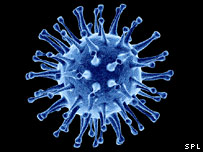 Metodický postup
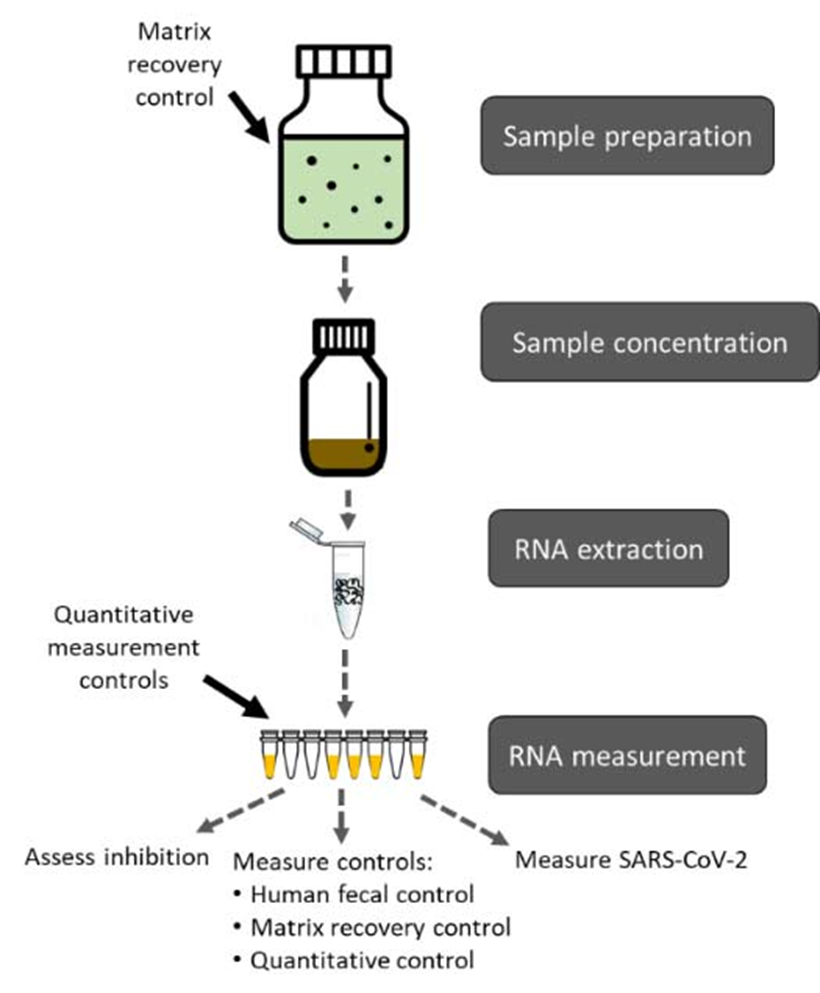 Výběr vhodné metody
Řádný odběr vzorku
Transport vzorku do laboratoře × stabilita vzorku
Systém kontrol celého postupu
kontrola odběru vzorku a podmínek transportu do laboratoře (preanalytická fáze)
kontrola zpracování vzorku v laboratoři (analytická fáze)
kontrola detekčního a kvantifikačního kroku (analytická fáze)
Charakteristika metodického postupu a mezilaboratorní porovnání
Řádná interpretace výsledků
Statistická analýza dat
Faktory ovlivňující výsledky
https://www.cdc.gov/nwss/testing.html
14
14
[Speaker Notes: Odběr 18 (malé čov) x 24 (velké čov) hod, vzorek na nátoku na ČOV
Chlazený v temnu
PEG ihned po nátoku]
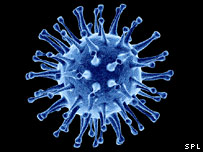 Metodický postup
Výběr vhodné metody
vzorky odpadních vod uměle kontaminovány definovaným množstvím vybraných virových agens (5 × 106 GE), výpočet účinnosti
důraz – uživatelsky jednoduchá metoda, dostupné vybavení/reagencie, cena, rychlost
15
15
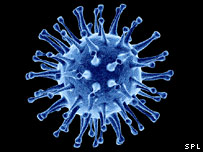 Metodický postup
Systém kontrol celého postupu
kontrola odběru a transportu vzorku do laboratoře
humánní adenoviry (indikátory fekálního znečištění) - qPCR

kontrola zpracování vzorku v laboratoři (účinnost izolace)
umělá kontaminace každého vzorku TGEV (5 × 106 GE) – RT-qPCR

kontrola detekčního a kvantifikačního kroku - RT-qPCR
interní amplifikační kontrola
pozitivní kontrola - RNA gradient (in vitro transkript)
kvantifikace
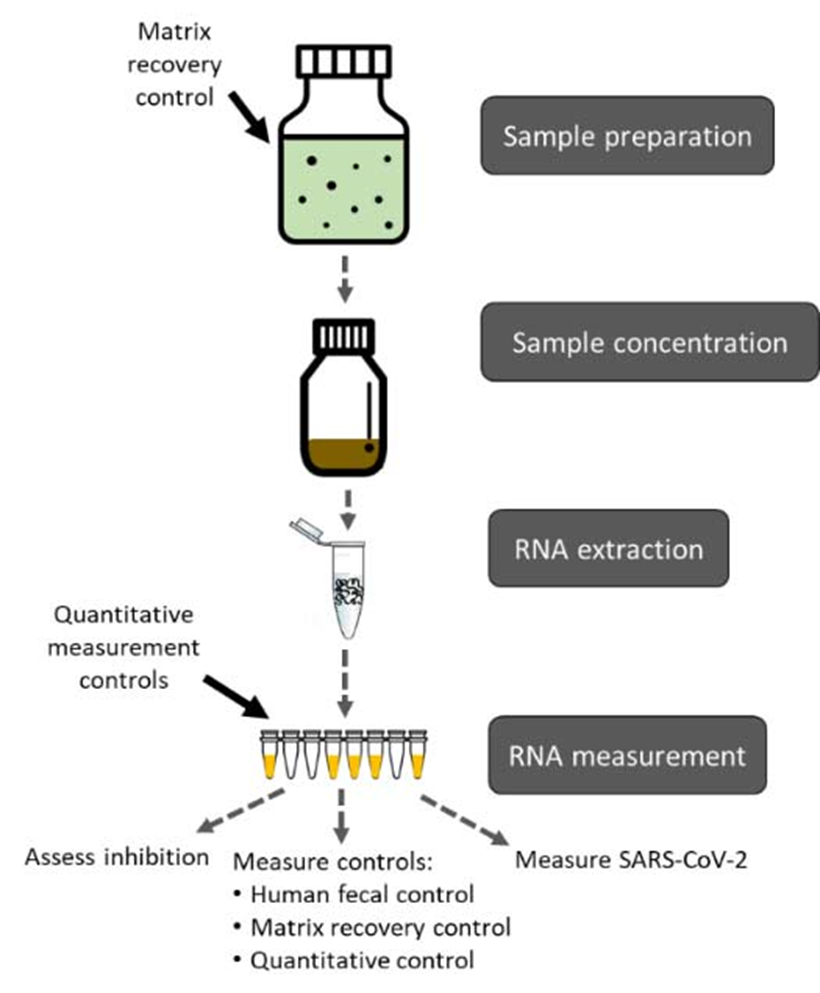 https://www.cdc.gov/nwss/testing.html
SARS-CoV-2 (GE/500 ml) = ((x / 5) × y) × 14,29 × (100 / účinnost izolace TGEV)
16
16
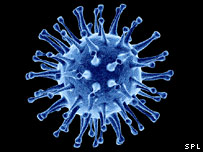 Metodický postup
Charakteristika metodického postupu
Citlivost/limit detekce (LOD), opakovatelnost a účinnost
a Množství kopií viru, které bylo stanoveno použitím RT-qPCR.
b Skutečné množství kopií bylo získáno podle příslušné kalibrační křivky zařazené v každém experimentu, následně byl spočítán průměr a směrodatná odchylka.
c Směrodatná odchylka.
LOD - 1 250 GE/500 ml, tzn. 2,5 GE/1 ml odpadní vody
Specifita - Alphacoronavirus 1 (CAPM V-346, TGEV), Canine coronavirus (CAPM V-485), Avian coronavirus (CAPM V-440), Betacoronavirus 1 (Bovine coronavirus CAPM V 326), Porcine hemaglutinating Encephalomyelitis virus (CAPM V-316), Human adenovirus 2 (CAPM V-665), Human respiratory syncytial virus (NCPV, Catalogue No. 0012031v), Human rhinovirus (NCPV, Catalogue No 930), Influenza A (NCPV, Catalogue No 878), Influenza B (NCPV, Catalogue No 797).
17
17
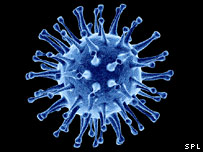 Metodický postup
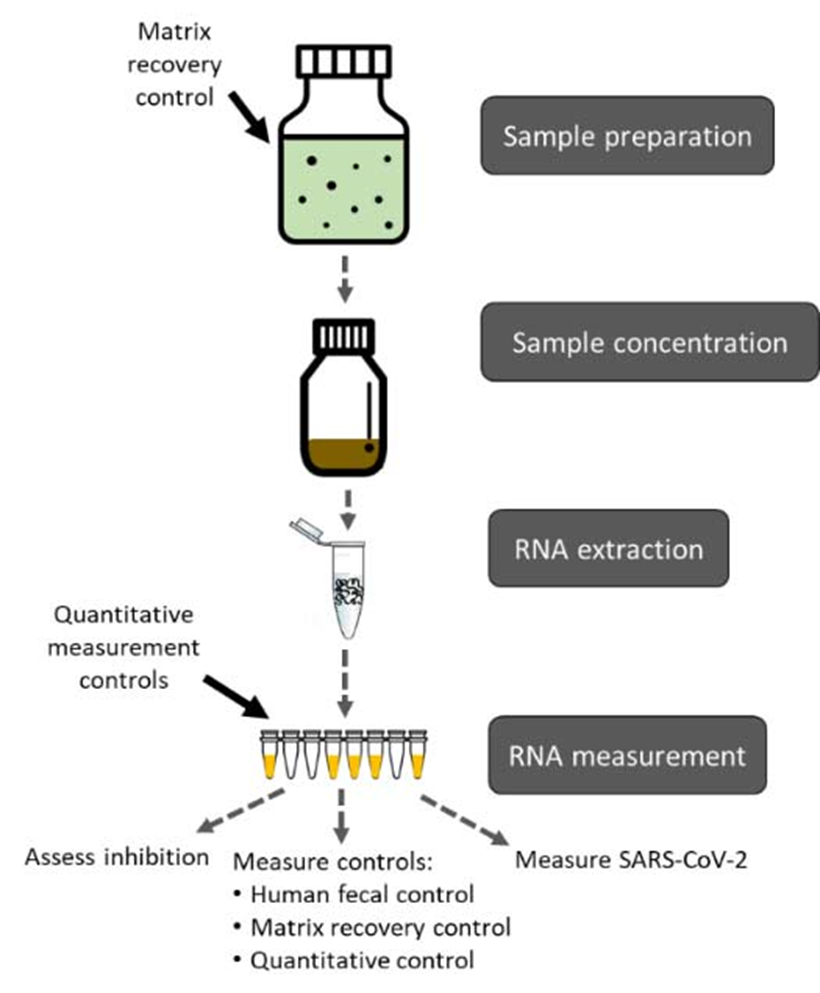 Mezilaboratorní porovnání
pořadatel - Laboratoř hygieny půdy a odpadů, SZÚ
účastníci - laboratoř Virologie potravin a prostředí  a Zkušební laboratoře Ústavu biochemie a mikrobiologie (VŠCHT) 
vyhovující z-skóre: |z| ≤ 2
https://www.cdc.gov/nwss/testing.html
18
18
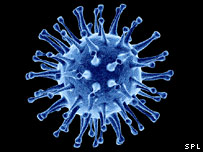 Metodický postup
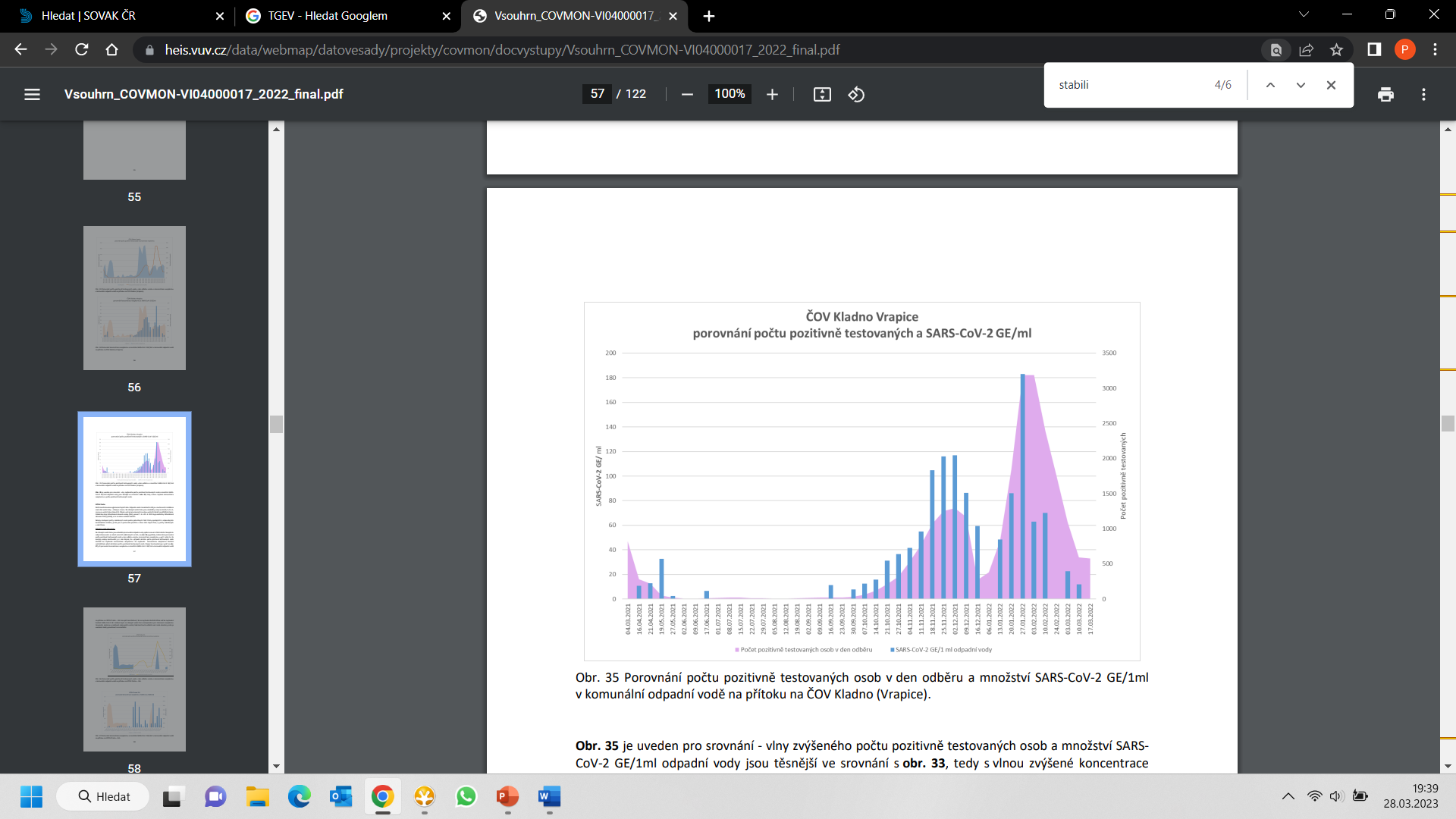 Řádná interpretace výsledků
statistická analýza
epidemiologická data
faktory ovlivňující výsledky – srážky, chemické parametry, množství odpadních vod (faktor ředění srážky), podíl průmyslových odpadních vod, délka kanalizační sítě, počet obyvatel napojených na ČOV, varianta viru, roční období, četnost vzorkování, počet „napojených“ obyvatel atd.
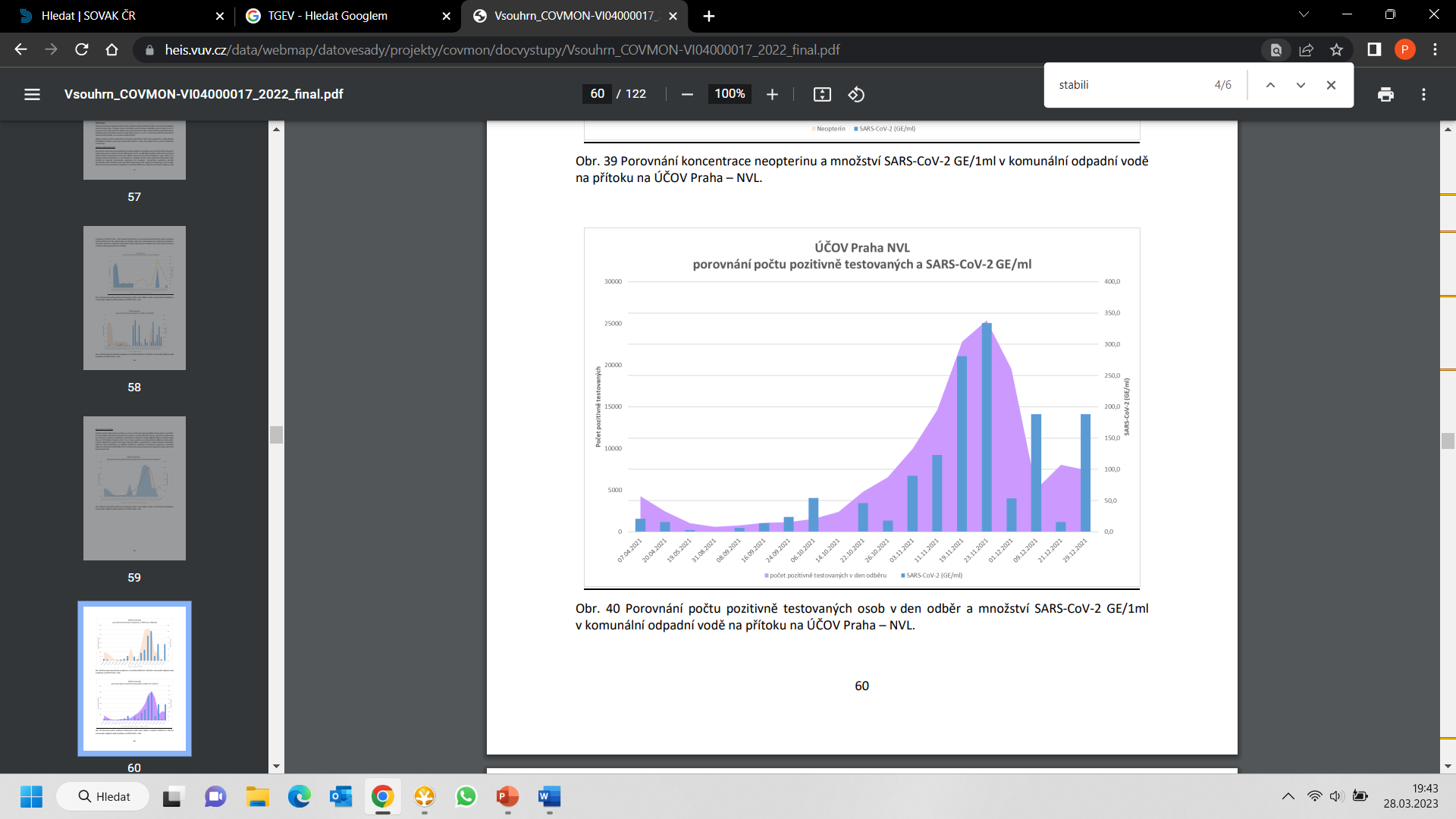 19
19
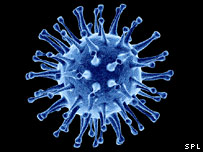 Epidemiologický přístup k odpadním vodám (WBE)
Predikce vzniku a vývoje epidemie
Nástroj molekulární epidemiologie
RNA SARS-CoV-2 v odpadních vodách je možné detekovat dříve, než je prokázána klinickými testy
k dosažení pozitivní detekce RNA SARS-CoV-2 v odpadních vodách – min. 4-17 (medián 8), 9-43 (medián 18) a 17-97 (medián 38) denně hlášených nových případů covid-19/100 000 obv. pro hladiny pravděpodobnosti 50 %, 80 % a 99 %
stanovení/sledování variant agens v populaci
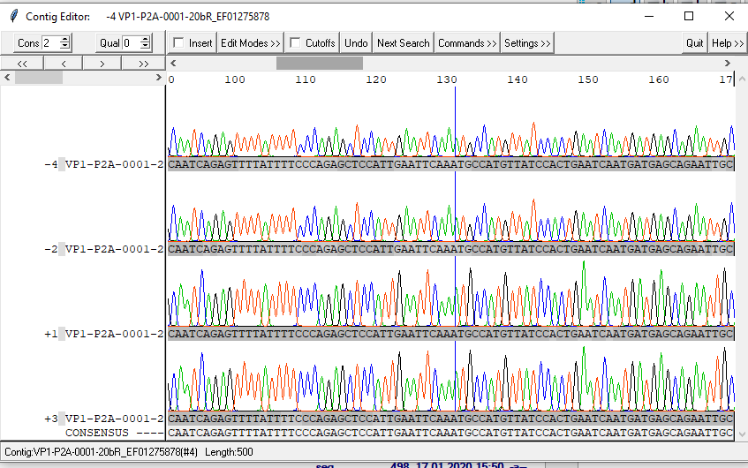 20
20
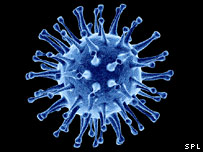 Epidemiologický přístup k odpadním vodám (WBE)
21
21
ČOV (odběr vzorků – vstup/výstup, 4×, 2019)
Spolupráce DEKONTA a.s.
22
Výsledky projektu SOVAK
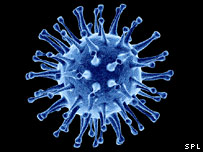 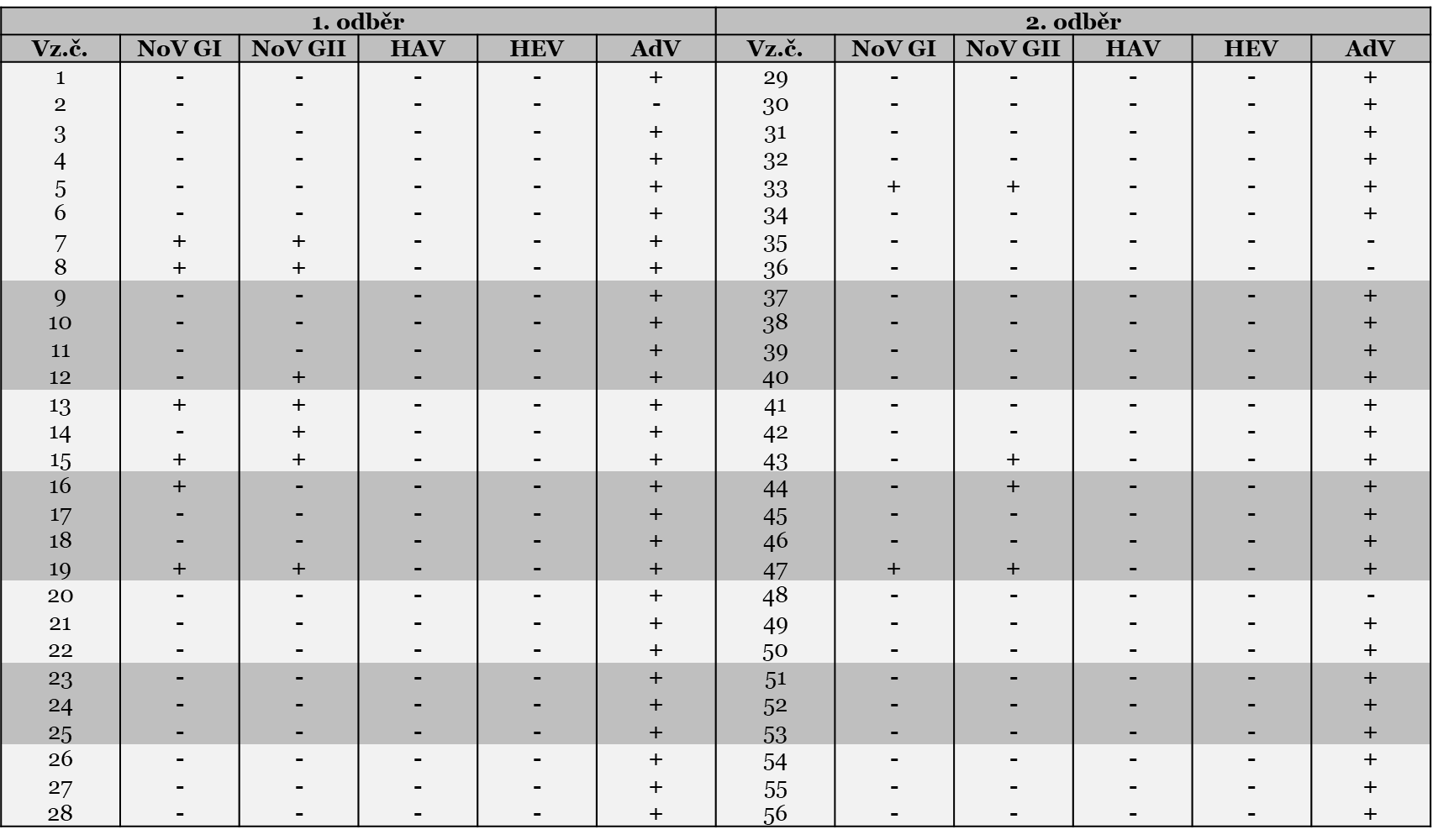 - negativní
 + pozitivní výsledek
NoV - noroviry
HAV - virus hepatitidy A
HEV- virus hepatitidy E
AdV - adenovivy, indikátory fekálního znečištění
23
Výsledky projektu BV
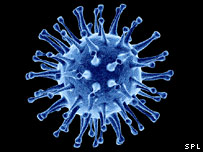 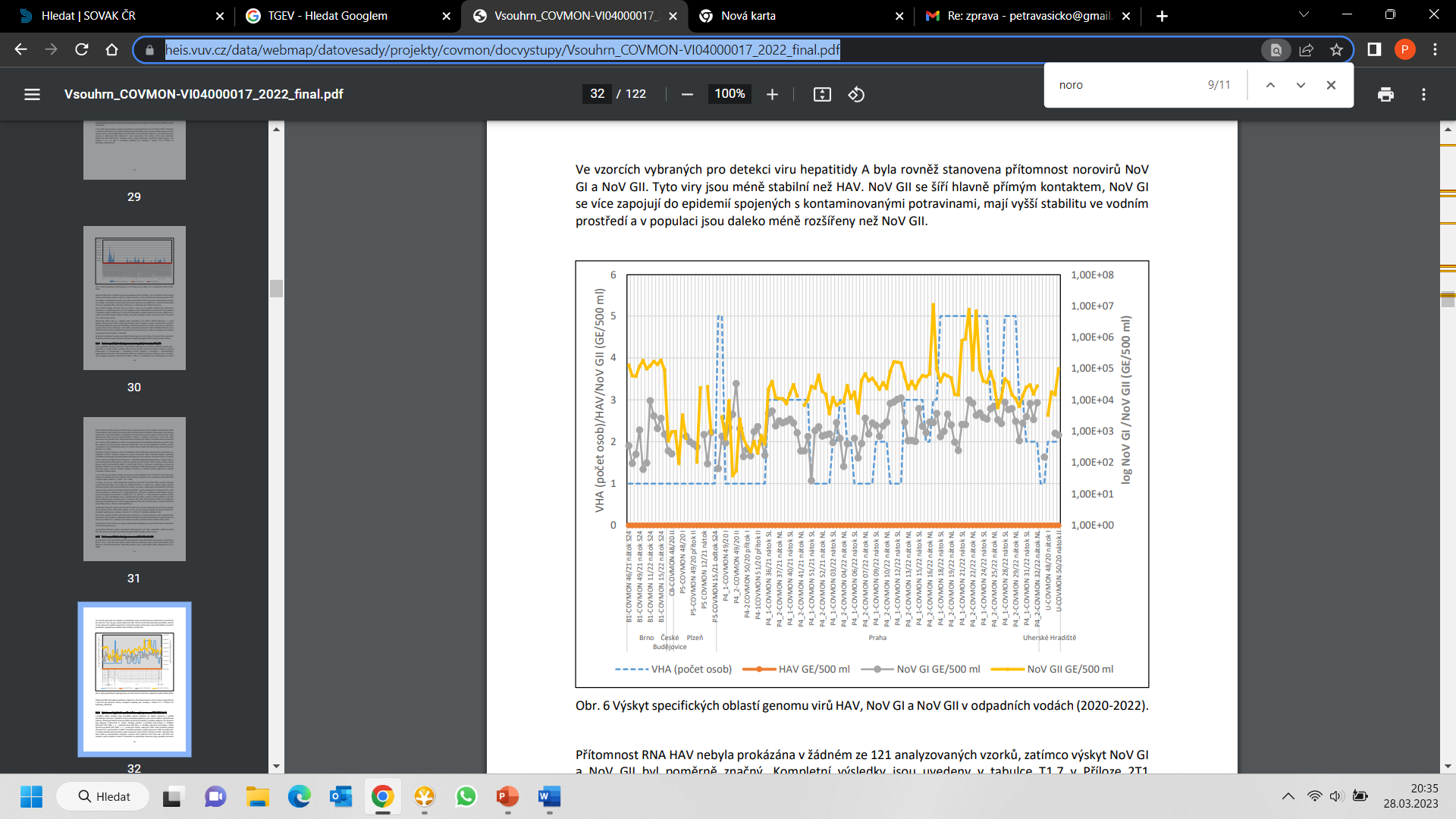 24
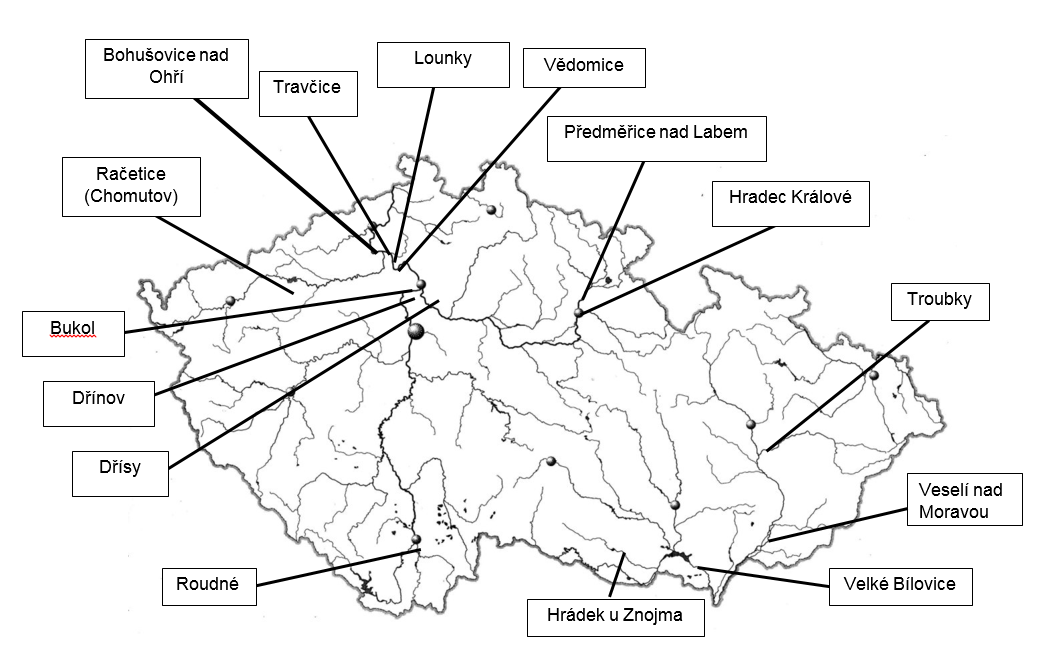 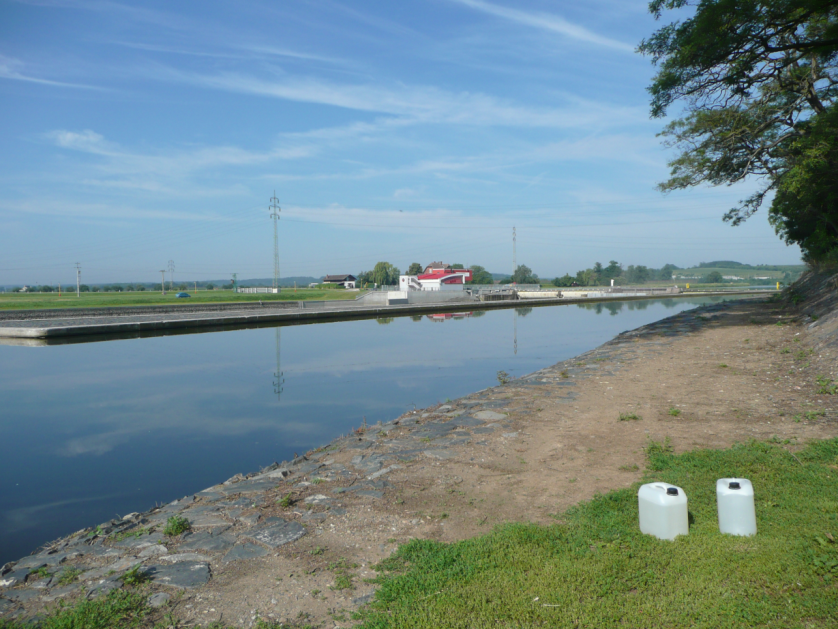 Projekt MZe QK1810212
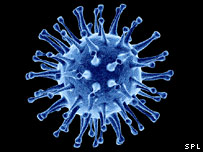 Povrchová voda ČR (odběr jaro/podzim, 2018-2019)
26
26
Projekt MZe QK1810212, ZÚČM
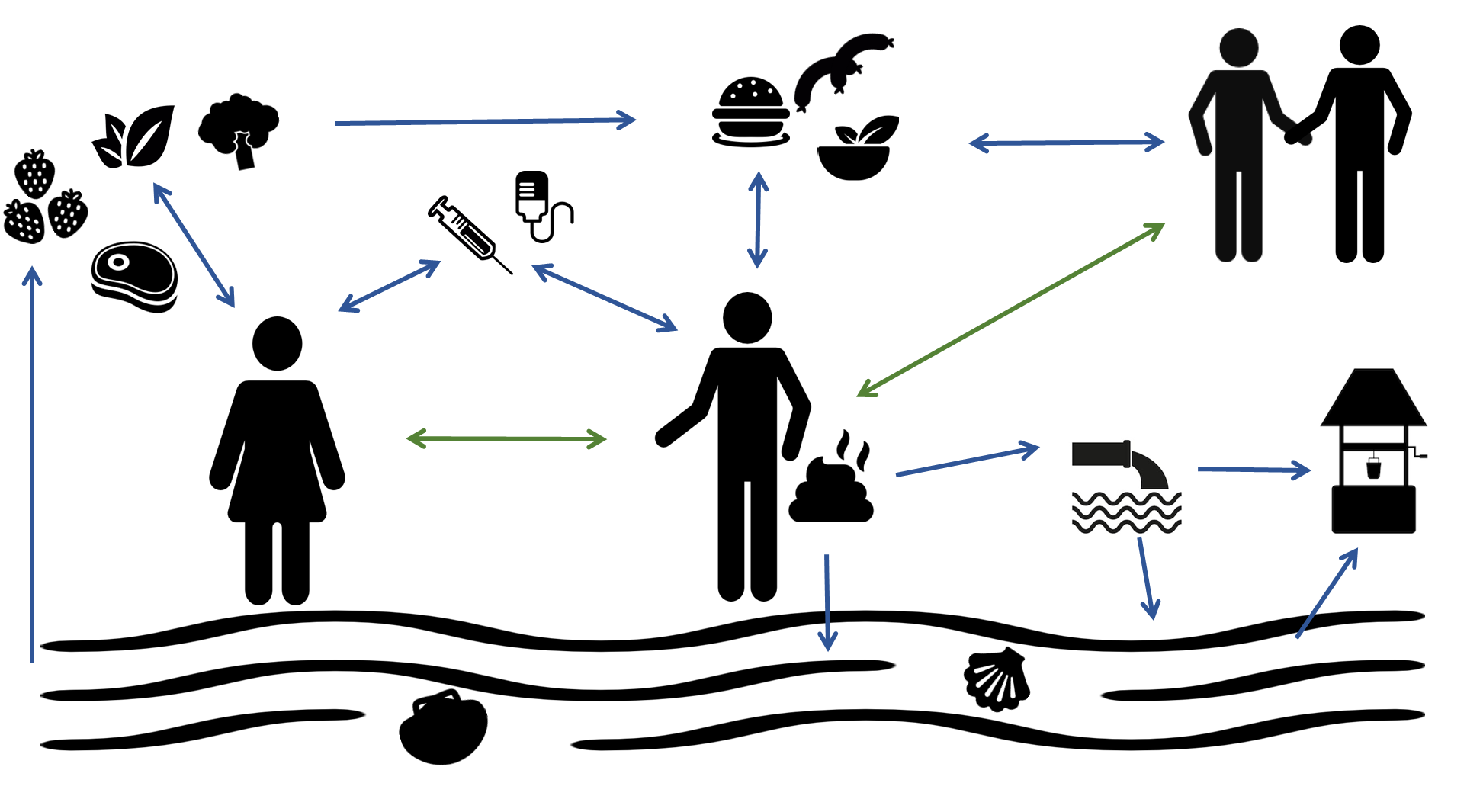 27
27
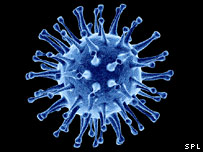 Odolnost virů souvisejících s alimentárním onemocněním
Odolnost vůči vlivům vnějšího prostředí (chlad, acidorezistence, běžné desinfekční postupy) → persistence dny, měsíce, roky
28
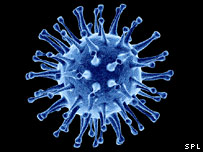 Odolnost virů souvisejících s alimentárním onemocněním
Odolnost vůči vlivům vnějšího prostředí (chlad, acidorezistence, běžné desinfekční postupy) → persistence dny, měsíce, roky
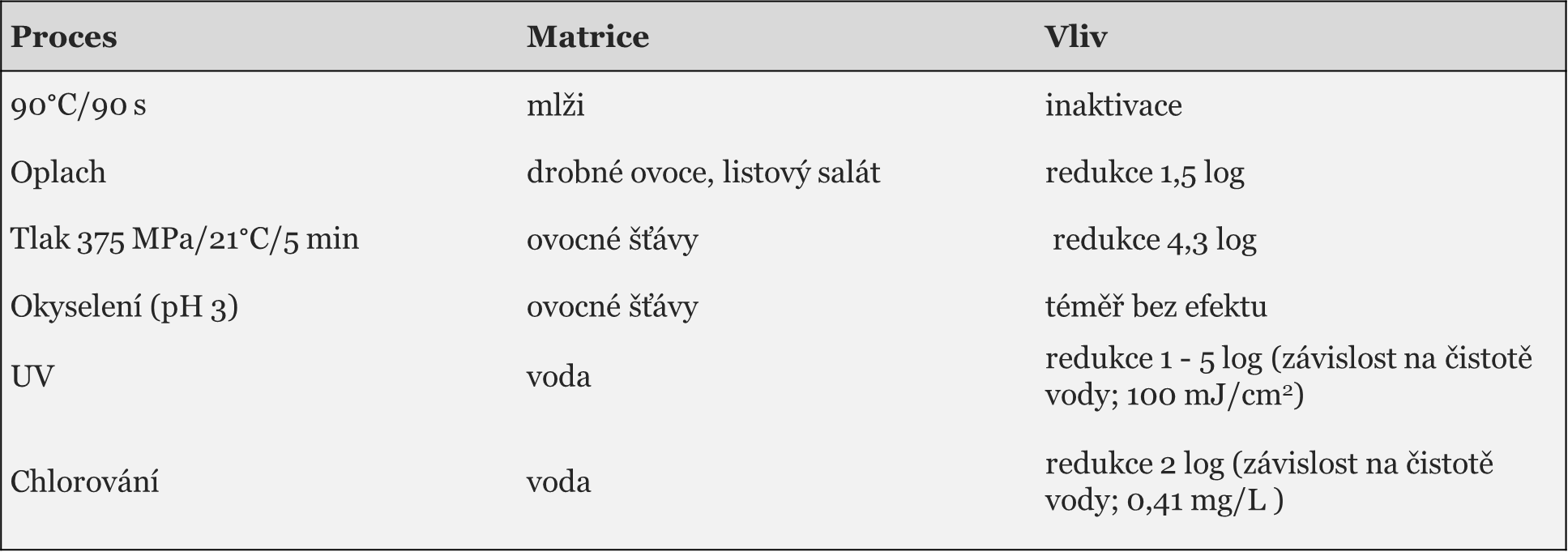 29
Povrchová voda ČR (zelenina)
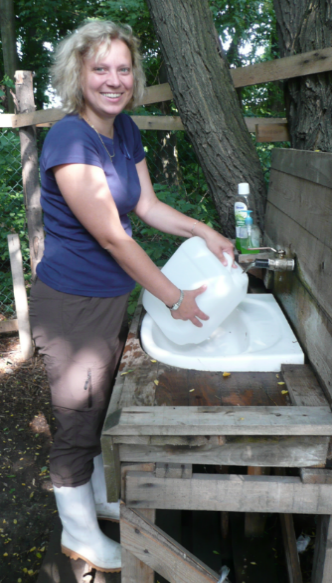 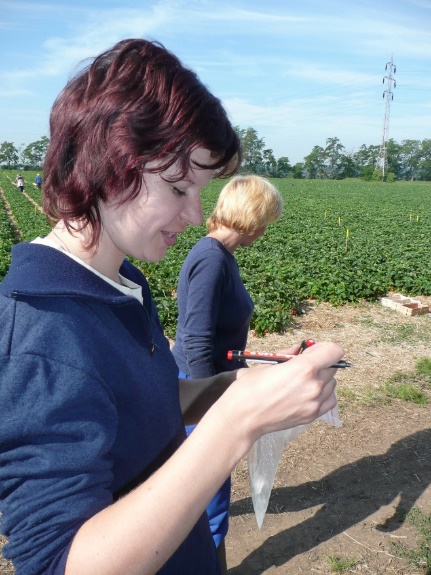 Projekt MZe QJ1210113
spolupráce ZÚČM
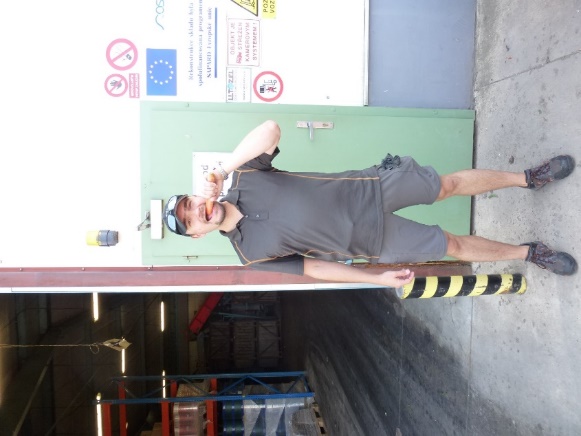 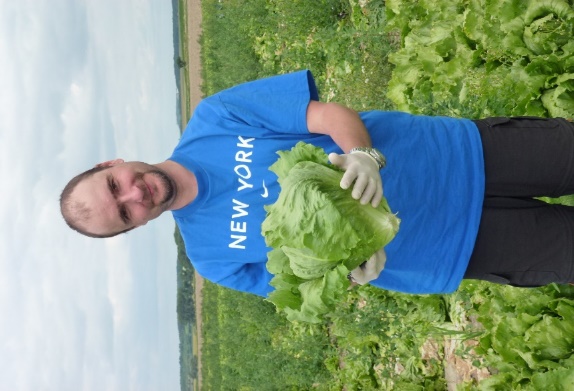 30
30
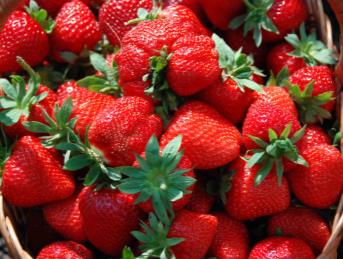 Povrchová voda ČR (drobné ovoce)
Projekt MZe QJ1210113, spolupráce ZÚČM
31
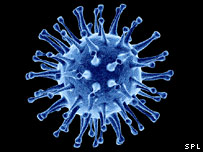 Molekulární epidemiologie
Snaha o dosledování vehikula/zdroje kontaminace
Potvrzení/vyvrácení epidemiologických souvislostí
Porovnání sekvencí genomu virových agens prokázaných u lidí × prostředí × potravin
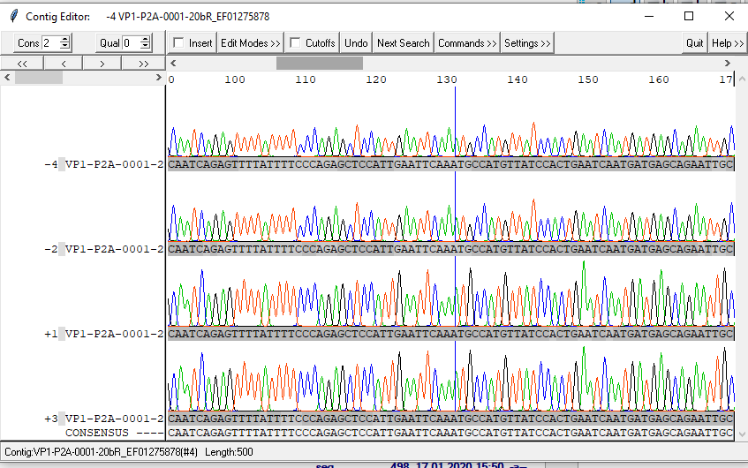 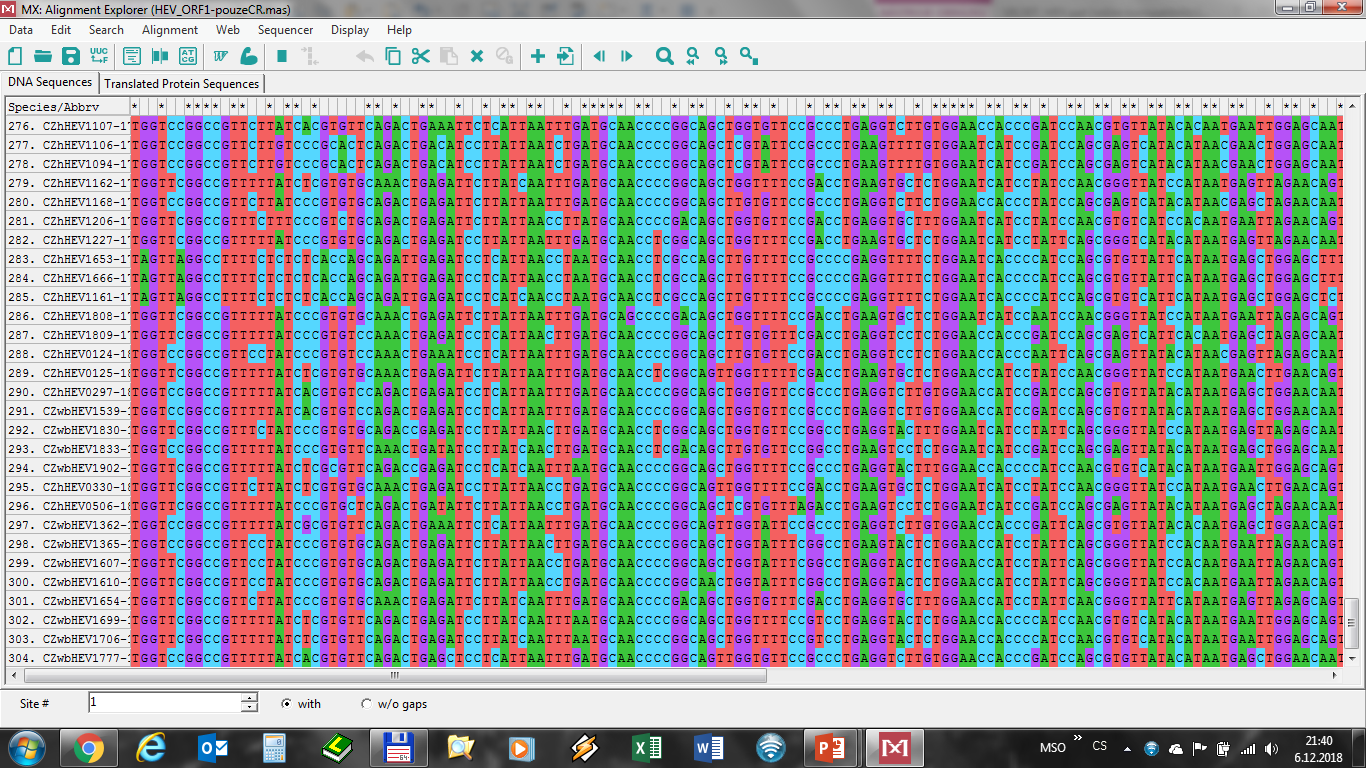 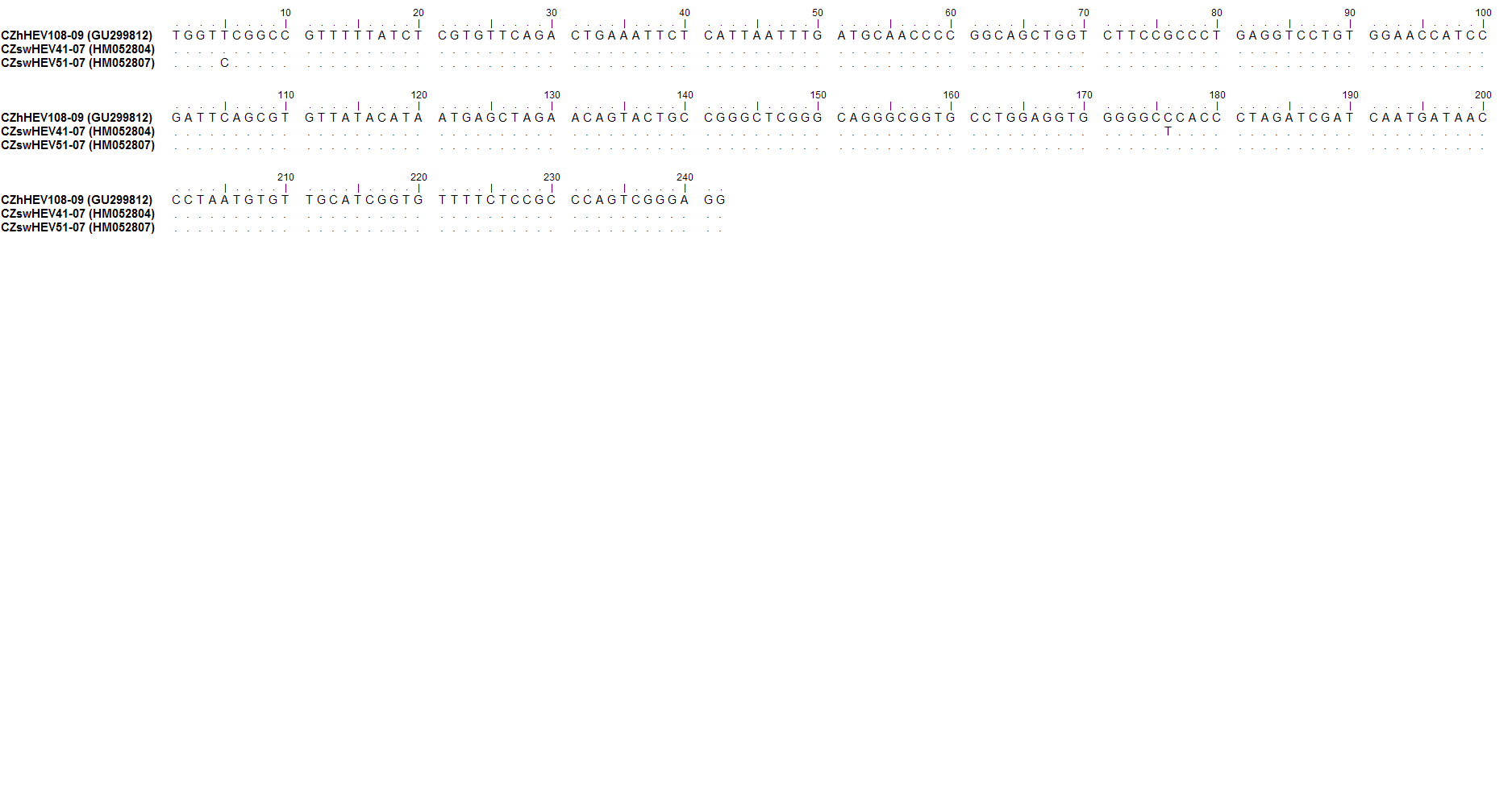 32
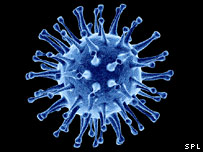 Noroviry - pitná voda, epidemiologické souvislosti
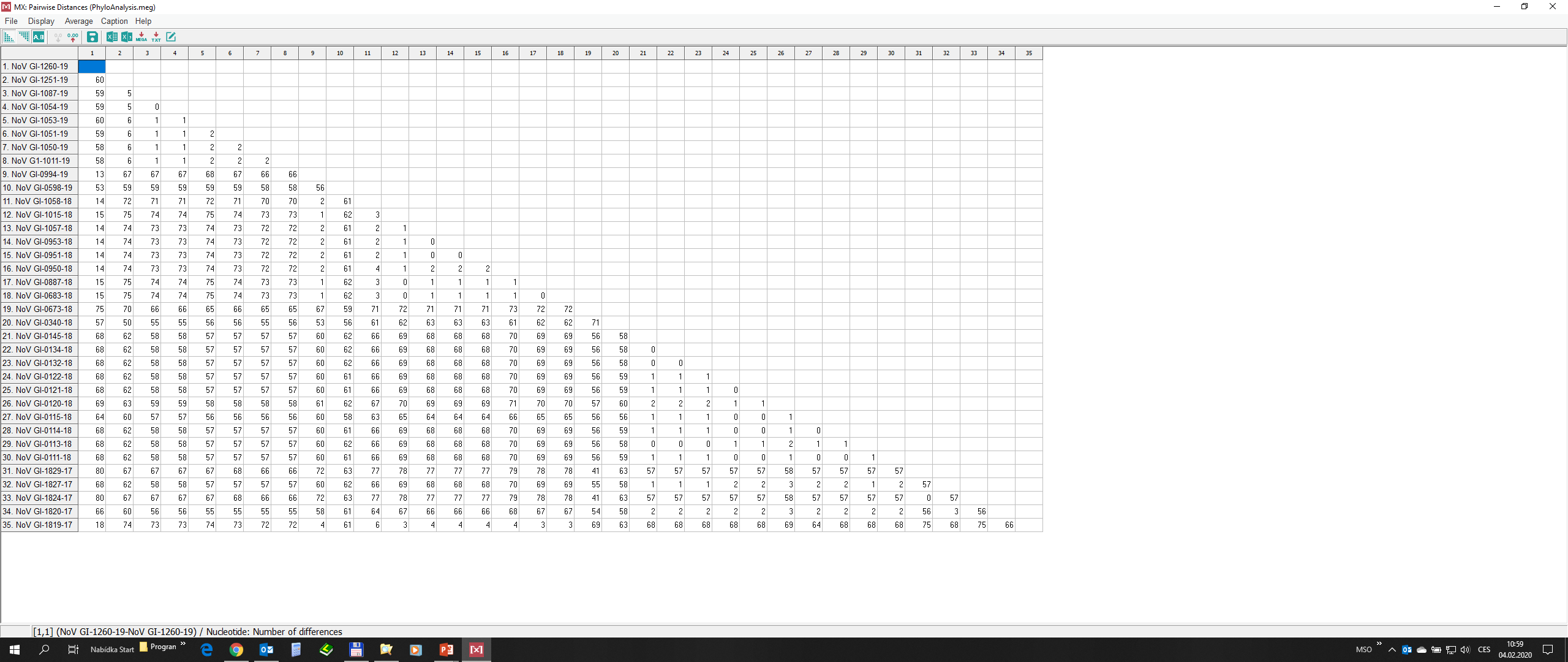 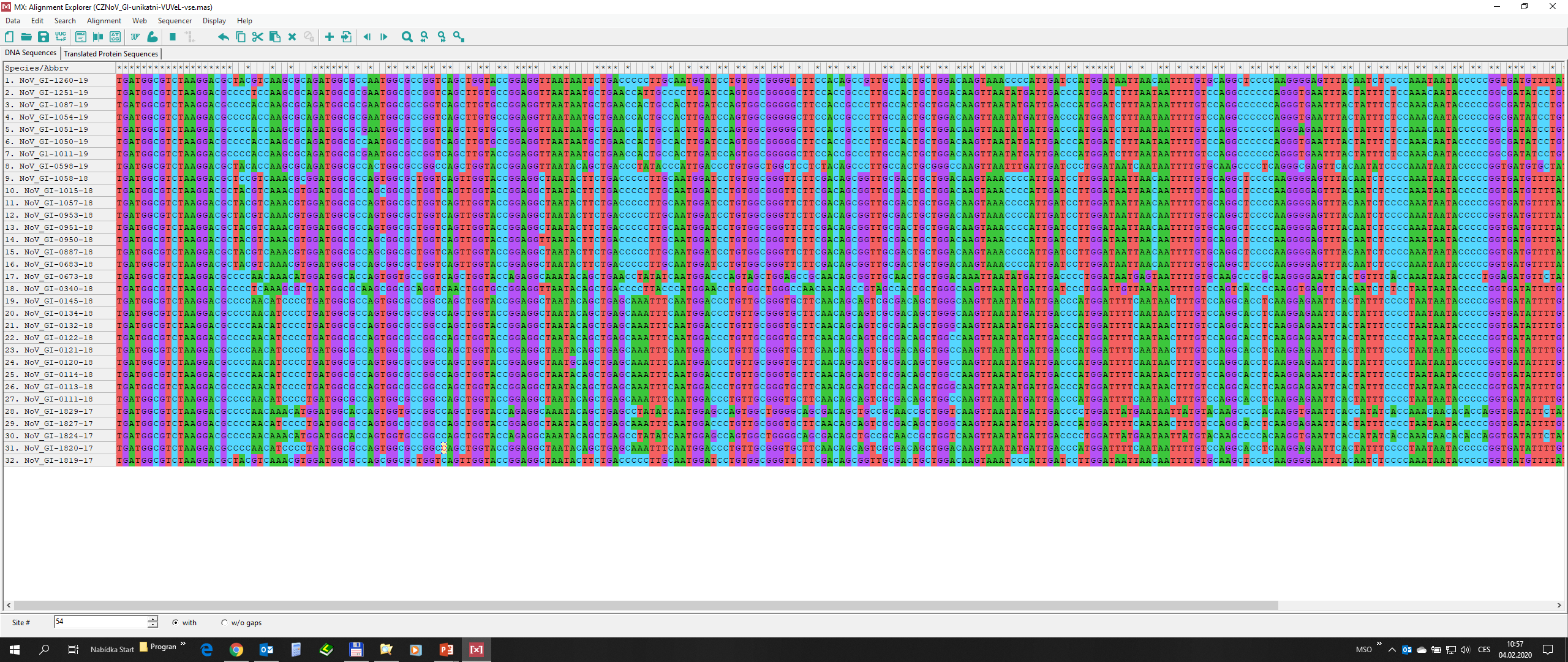 Spolupráce KHS, podpora grantu MZ 17-31921A
33
33
Noroviry - pitná voda, epidemiologické souvislosti
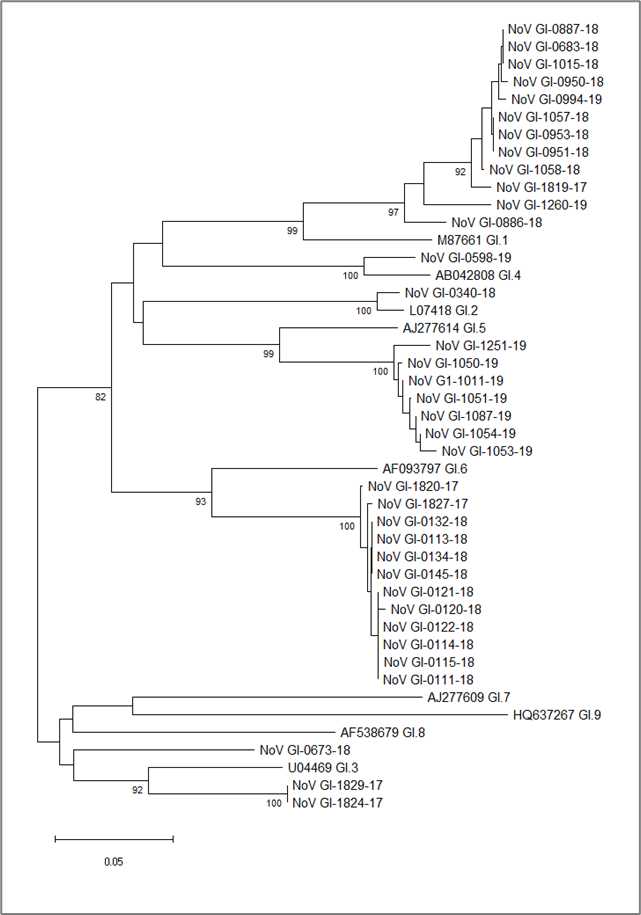 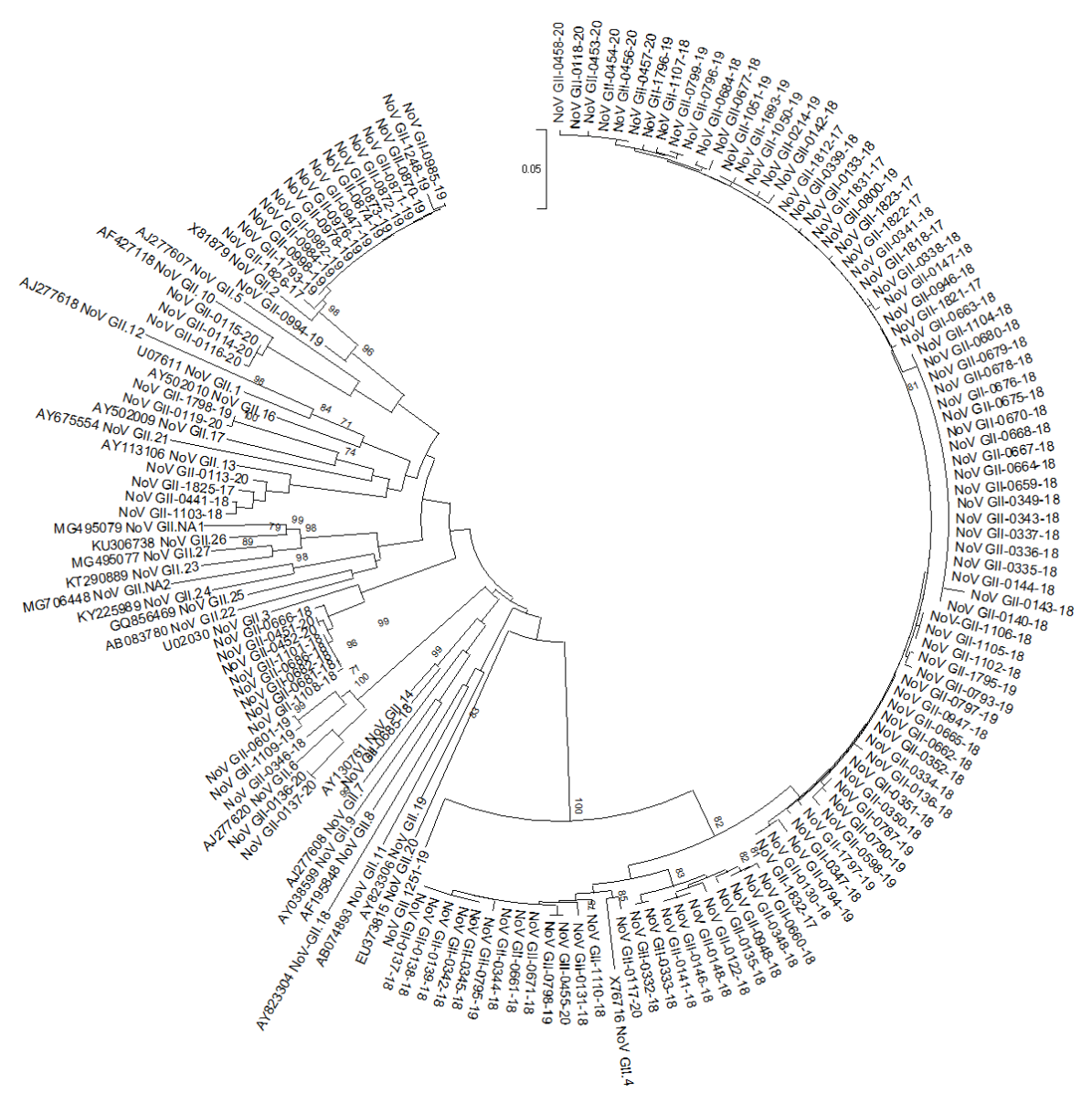 NoV II
NoV I
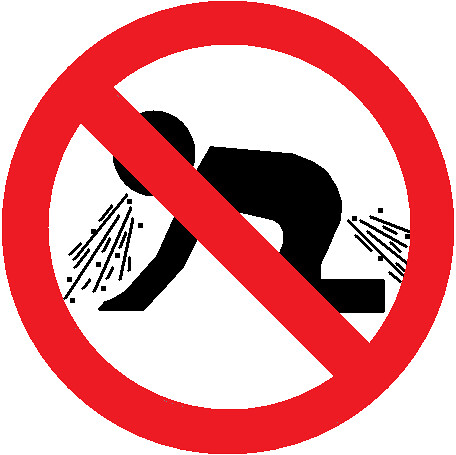 34
34
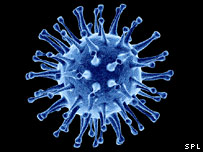 Virus hepatitidy A – epidemiologické souvislosti
Epidemie VHA (Liberecký kraj) 
voda vstup, výstup z komunální ČOV – HAV +
čistírenské kaly– HAV +
sekvenčně shoda s kmenem prokázaným u tamních VHA pacientů
Epidemie VHA (Moravskoslezský kraj)
voda výstup z domácí ČOV – HAV +
pitná voda (blízká studna) – HAV +
sekvenčně shoda s kmenem prokázaným u uživatelů studny
přenos pitnou vodou podpořen epidemiologickými daty
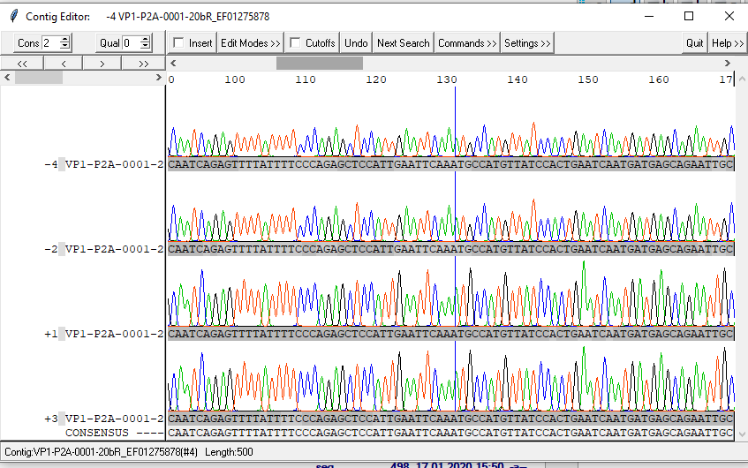 35
Spolupráce KHS, podpora grantu MZ 17-31921A
35